Природная зона холодного пояса
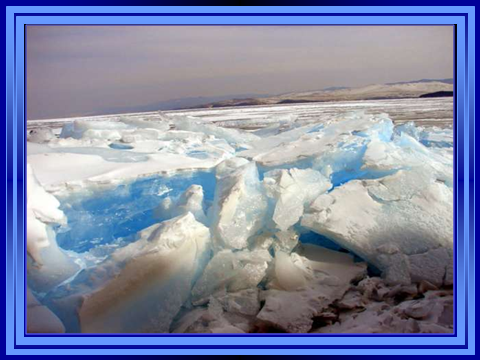 Урок – путешествие по  окружающему миру 
4 класс
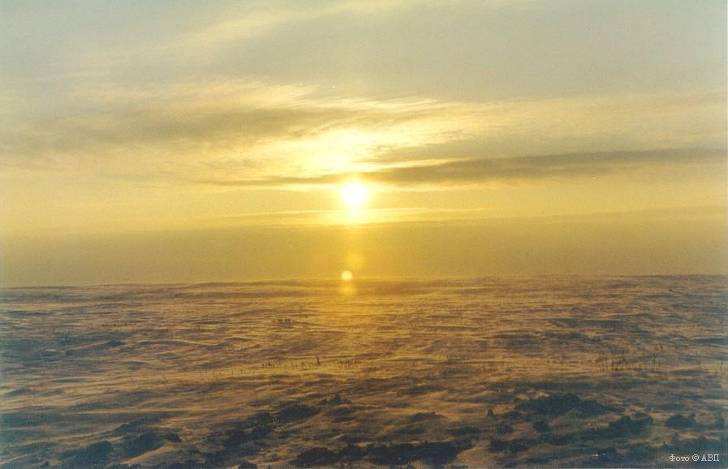 Урок – путешествие по  окружающему миру 
4 класс
Прозвенел звонок веселый. Мы начать урок готовы. Будем слушать, рассуждать, И друг другу помогать.
проверка домашнего задания
Тест
Природная зона Арктических пустынь расположена:
а) на островах Тихого океана
б )на островах Северного Ледовитого океана
Территория зоны:
а) густо заселена людьми
б) не имеет коренного населения
В Арктике для растений и животных сложились:
а) суровые условия
б) комфортные условия
В ледяной зоне растут:
а) кедры, берёзы, черёмуха
б) лишайники, мхи, полярные маки
В Арктике обитают:
а) волки, белые медведи, рыси
б) моржи, тюлени, белые медведи
Большое скопление птиц на скалах называют:
а) «птичьи рынки»
б) «птичьи базары»
Ы
М
!
О
О
Л
Ц
Д
в
5.
а
в
о
1.
3.
р
д
р
л
4.
к
т
о
с
а
ь
2.
6.
т
у
р
а
н
д
и
п
й
г
а
о
к
и
к
е
с
а
к
л
а
л
и
я
ТУНДРА
Короткое название ледяной зоны.
Птица с необычным красным клювом
Название острова, на котором 
расположен заповедник
Арктика – царство снега и …
Растения, живущие в толще воды
Вид рыбы, обитающий в северных 
морях
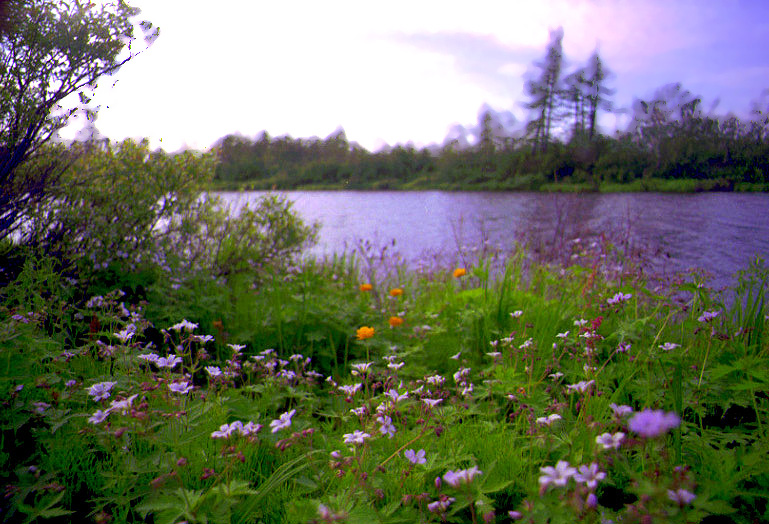 ТУНДРА
"БЕСПЛОДНАЯ",
 "ВРАЖДЕБНАЯ" (ФИН.)
Карта России. Природные зоны.
Зона Арктических пустынь
Зона Тундры
А вот как одеваются коренные жители тундры.
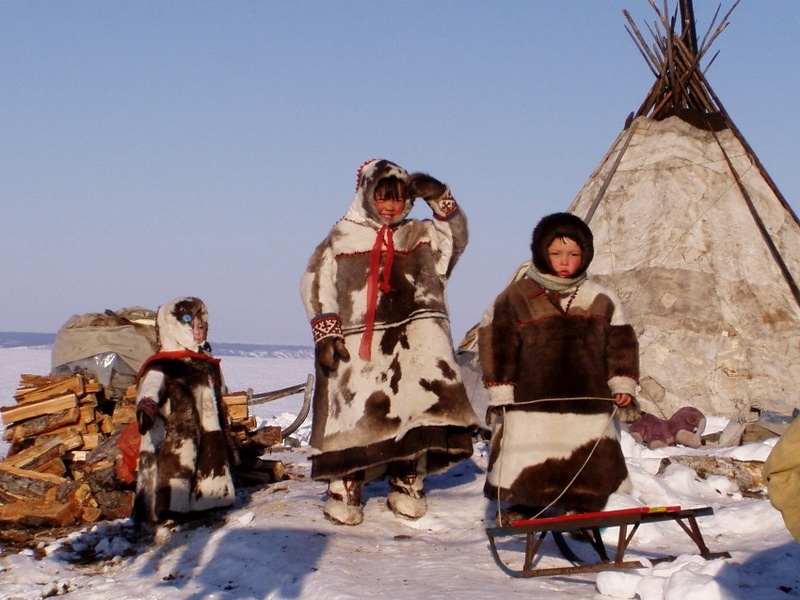 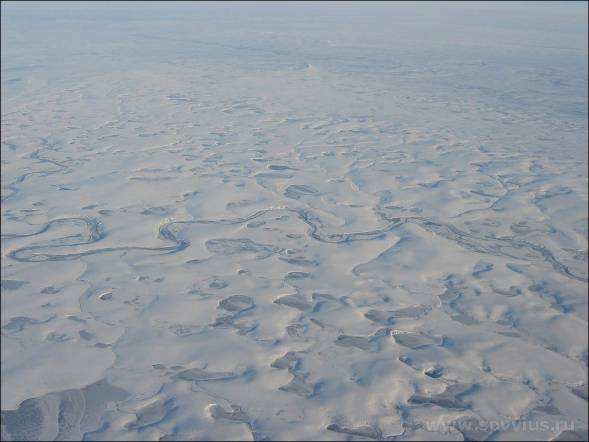 Зима в тундре долгая и очень суровая ( мороз  до – 50). В середине зимы примерно 2 месяца длится полярная ночь. На небе можно увидеть полярные сияния.
Зима в тундре долгая и очень суровая ( мороз до – 50). В середине зимы примерно 2 месяца длится полярная ночь. На небе можно увидеть полярные сияния.
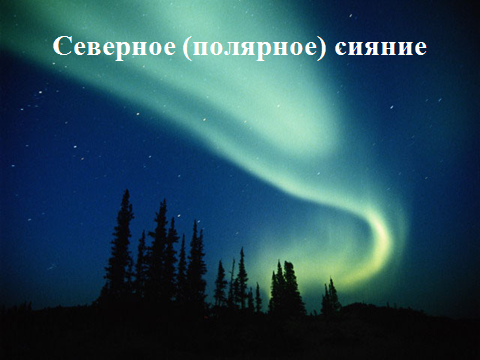 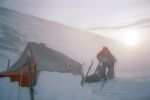 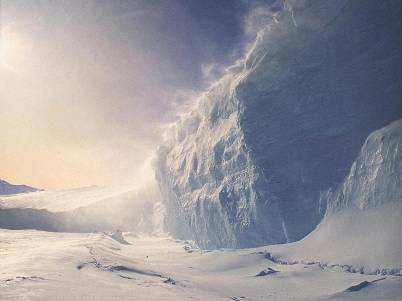 В тундре постоянно дуют очень сильные ветры. Зимой нередко бывает пурга и скорость ветра достигает 30—40 м в секунду. Взметая тучи снега, сбивая с ног людей и переворачивая нарты с оленями. Ветер разбивает снежинки на мелкие иголочки и так уплотняет снежный покров, что по нему можно ходить, не проваливаясь. А под снегом замерзшая земля. Даже летом она оттаивает на 10 – 50 см, а ниже сохраняется вечная мерзлота.
В тундре постоянно дуют очень сильные ветры. Зимой нередко бывает пурга и скорость ветра достигает 30—40 м в секунду. Взметая тучи снега, сбивая с ног людей и переворачивая нарты с оленями, беснуется пурга на бескрайних просторах тундры. Нередко она продолжается 5—6 дней. Ветры сдувают снег с возвышенностей в лощины, долины рек и оголившаяся земля сильно промерзает.
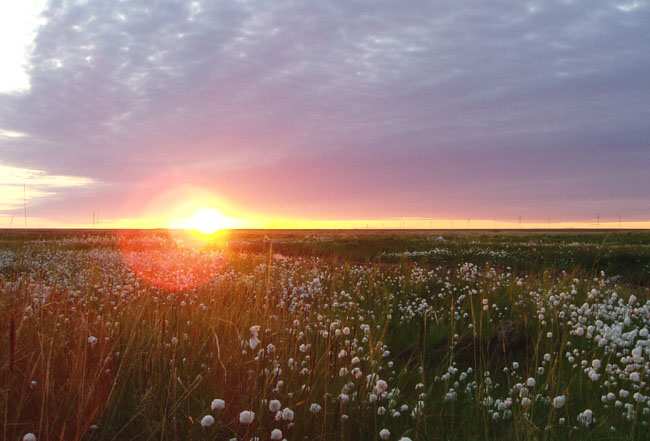 За короткое лето поверхность тундры оттаивает примерно на 50 см в глубину, а ниже  ( почти 500 м) лежит слой многолетней мерзлоты, который никогда не оттаивает.
За короткое лето поверхность тундры оттаивает примерно на 50 см в глубину, а ниже ( почти 500 м) лежит слой многолетней мерзлоты, который никогда не оттаивает.
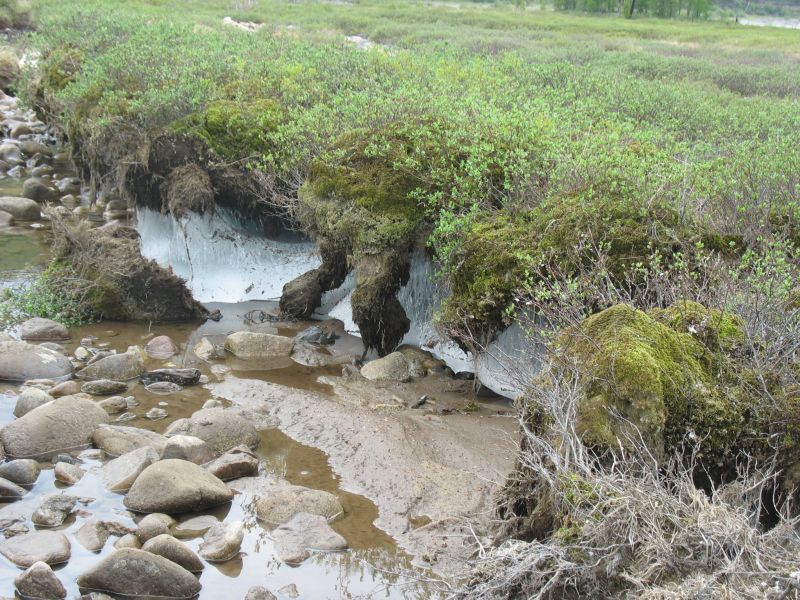 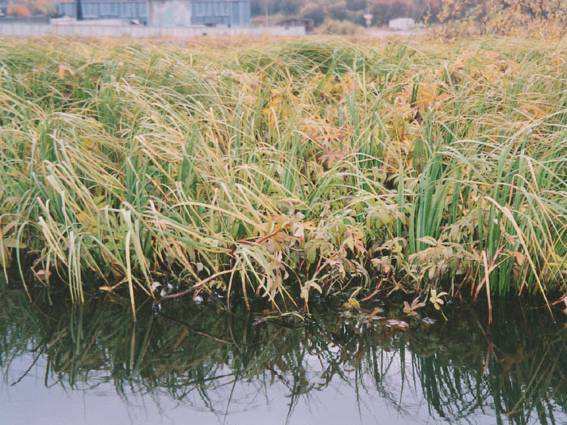 Многолетняя мерзлота не пропускает дождевую и 
талую воду на глубину. А с поверхности вода испаряется медленно из-за низкой температуры. Поэтому в тундре много болот и озёр, а почва влажная.
Многолетняя мерзлота не пропускает дождевую и талую воду на глубину. А с поверхности вода испаряется медленно из-за низкой температуры. Поэтому в тундре много болот и озёр, а почва влажная.
Природные условия тундры.
Вечная мерзлота.

 Суровая зима ( мороз до -50ОС )

Прохладное короткое лето.
ботаники
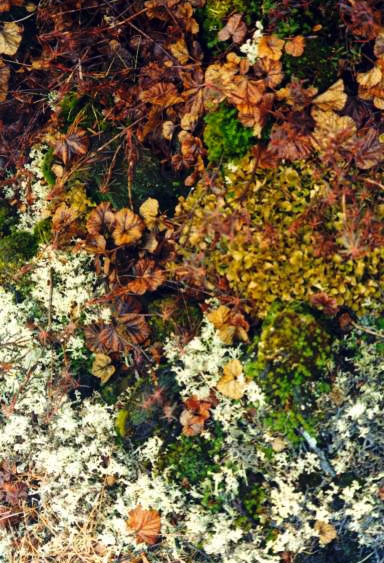 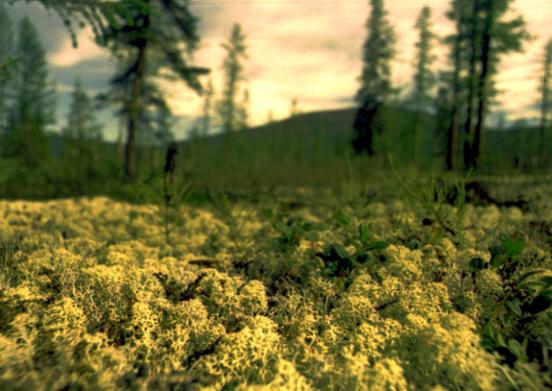 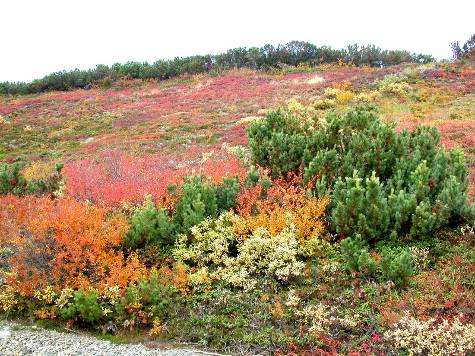 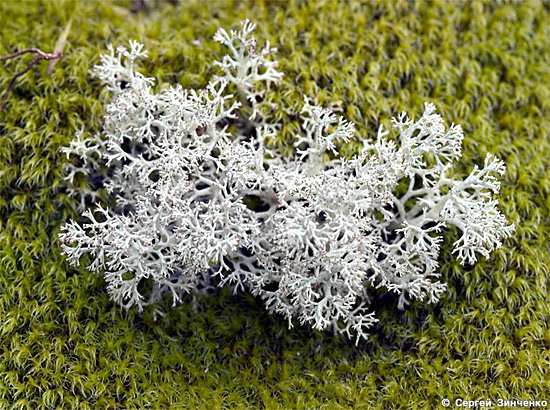 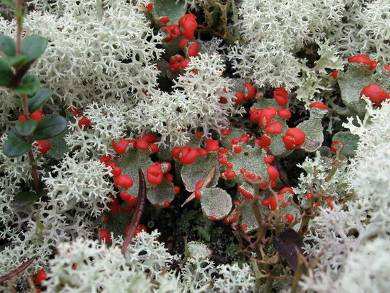 ягель-
 олений мох
Ягель- олений мох.
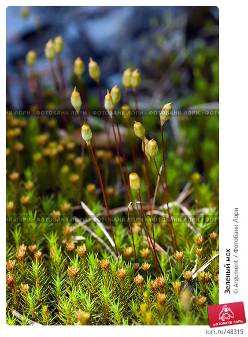 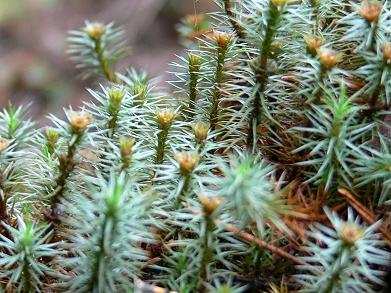 зелёный мох
торфяные мхи
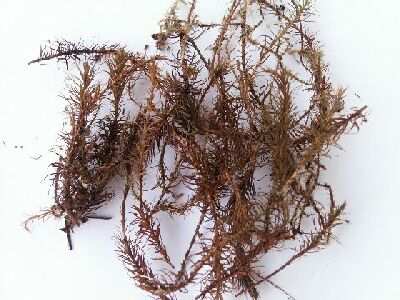 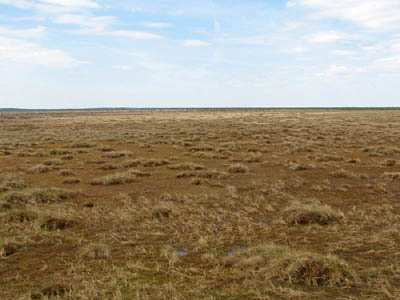 Зелёный мох. Торфяные мхи.
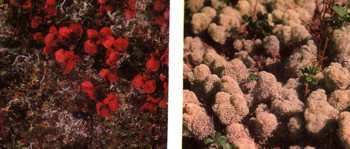 лишайник кладония
Арктическая красная толокнянка. Справа — лишайник кладония.
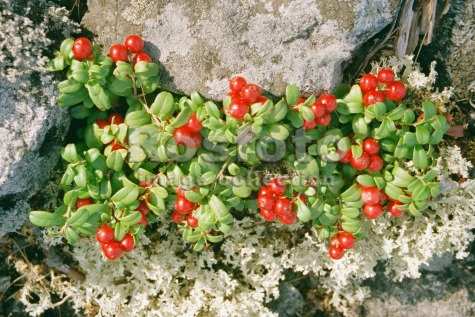 В короткие месяцы лета тундра превращается в цветочный и ягодный сад. Она пестрит яркими венчиками лепестков, огоньками светятся бусинки брусники, клюквы, морошки, голубеет сизоватая голубика. Не хватило бы и вдесятеро большего, чем теперь, населения, чтобы успеть собрать и сберечь урожаи съедобных ягод!
В короткие месяцы лета тундра превращается в цветочный и ягодный сад. Она пестрит яркими венчиками лепестков, огоньками светятся бусинки брусники, клюквы, морошки, голубеет сизоватая голубика. Не хватило бы и вдесятеро большего, чем теперь, населения, чтобы успеть собрать и сберечь урожаи съедобных ягод!
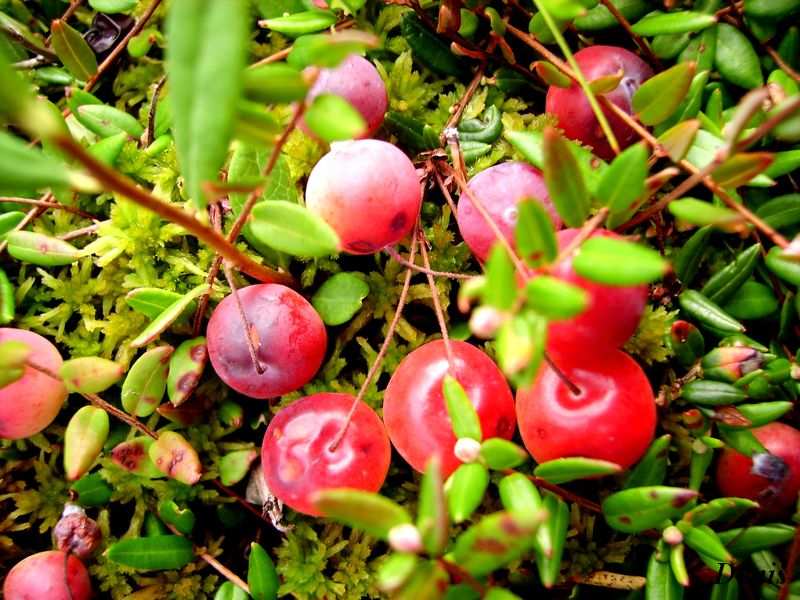 клюква
Клюква.
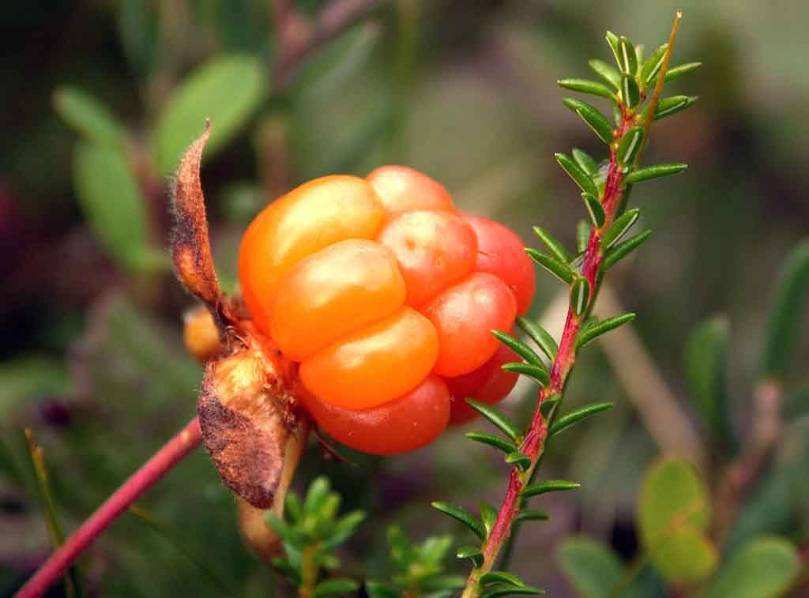 морошка
Морошка.
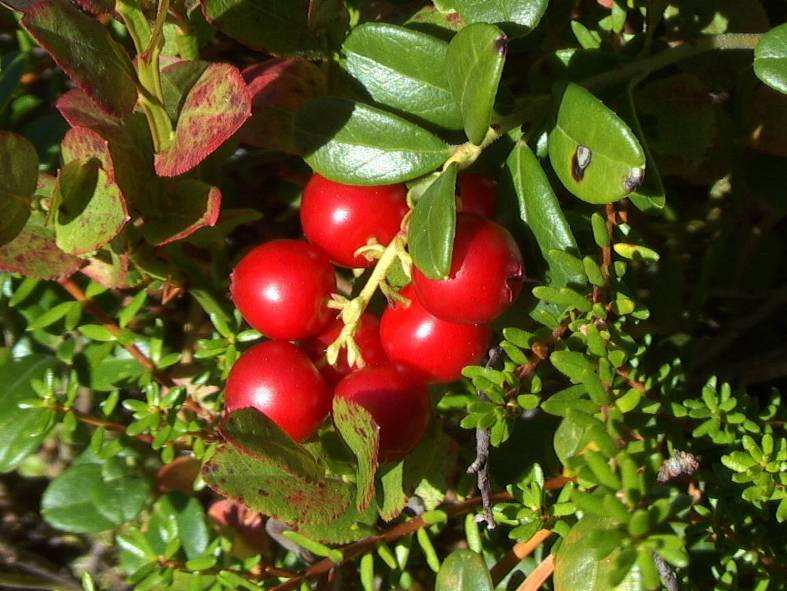 брусника
Брусника.
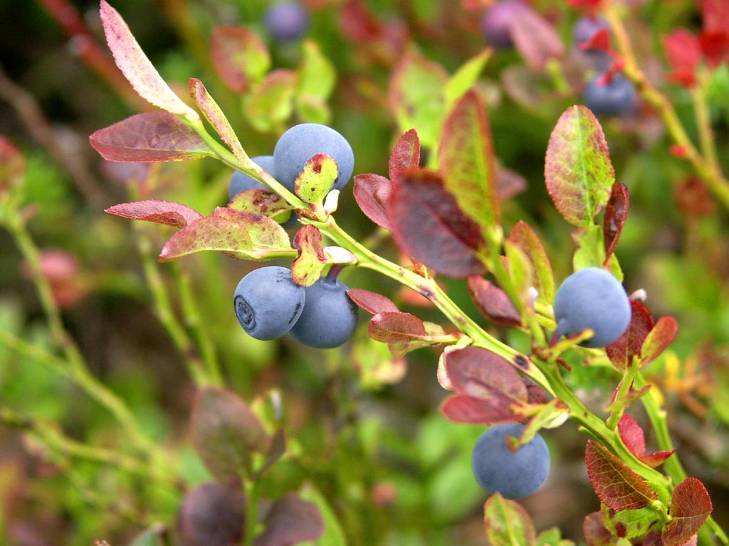 черника
Черника.
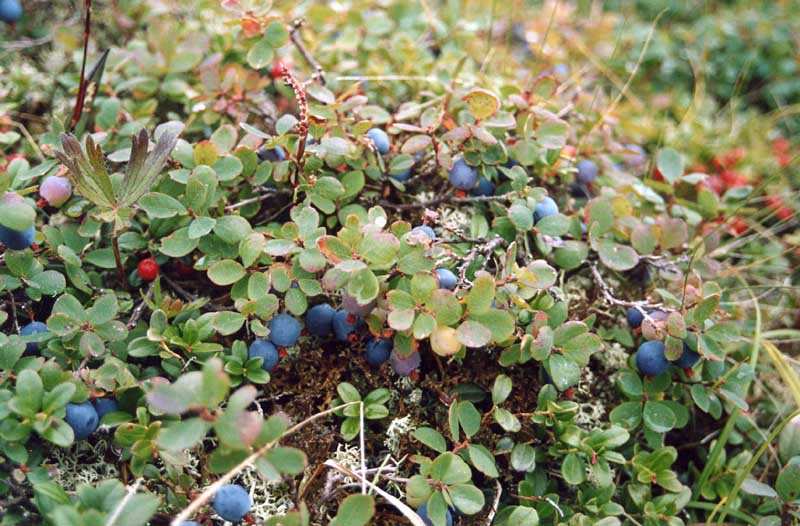 голубика
Голубика.
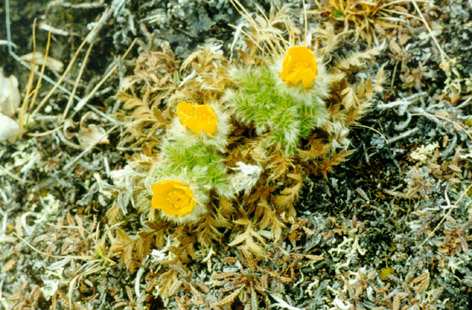 новосиверсия ледяная,
арктическая роза
Новосиверсия ледяная, арктическая роза.
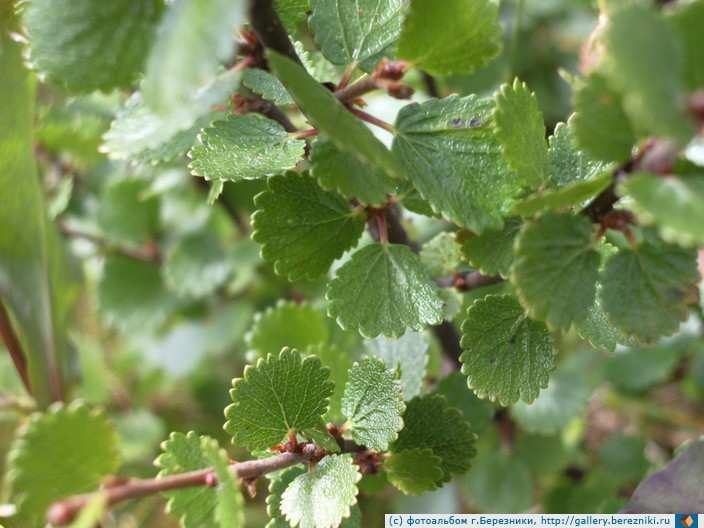 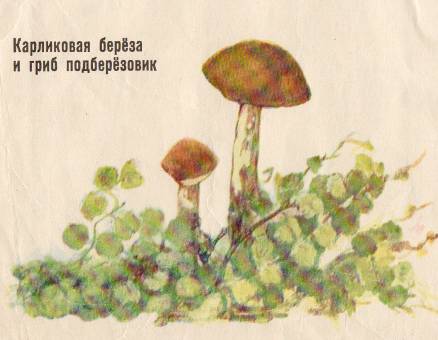 карликовая берёза
Карликовая берёза.
Как приспособлены растения в тундре :
растения низкорослые (карликовые), стелющиеся;

 небольшие корни и маленькие листочки;

 короткий период цветения и созревания плодов;

 яркая окраска цветов, привлекает насекомых;

 растения многолетние.
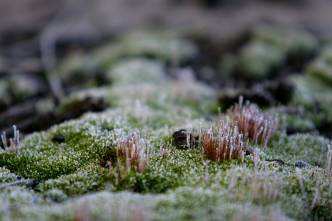 Как приспособлены растения в тундре : карликовые формы растений; их мелкие листья часто свернуты, одеты волосяным покровом, имеют восковой налет ; растения стелятся по земле, образуя подушки; корни расположены близко к поверхности; многие растения в цветущем состоянии переносят заморозки; яркая окраска цветов, привлекает насекомых; растения многолетние.
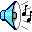 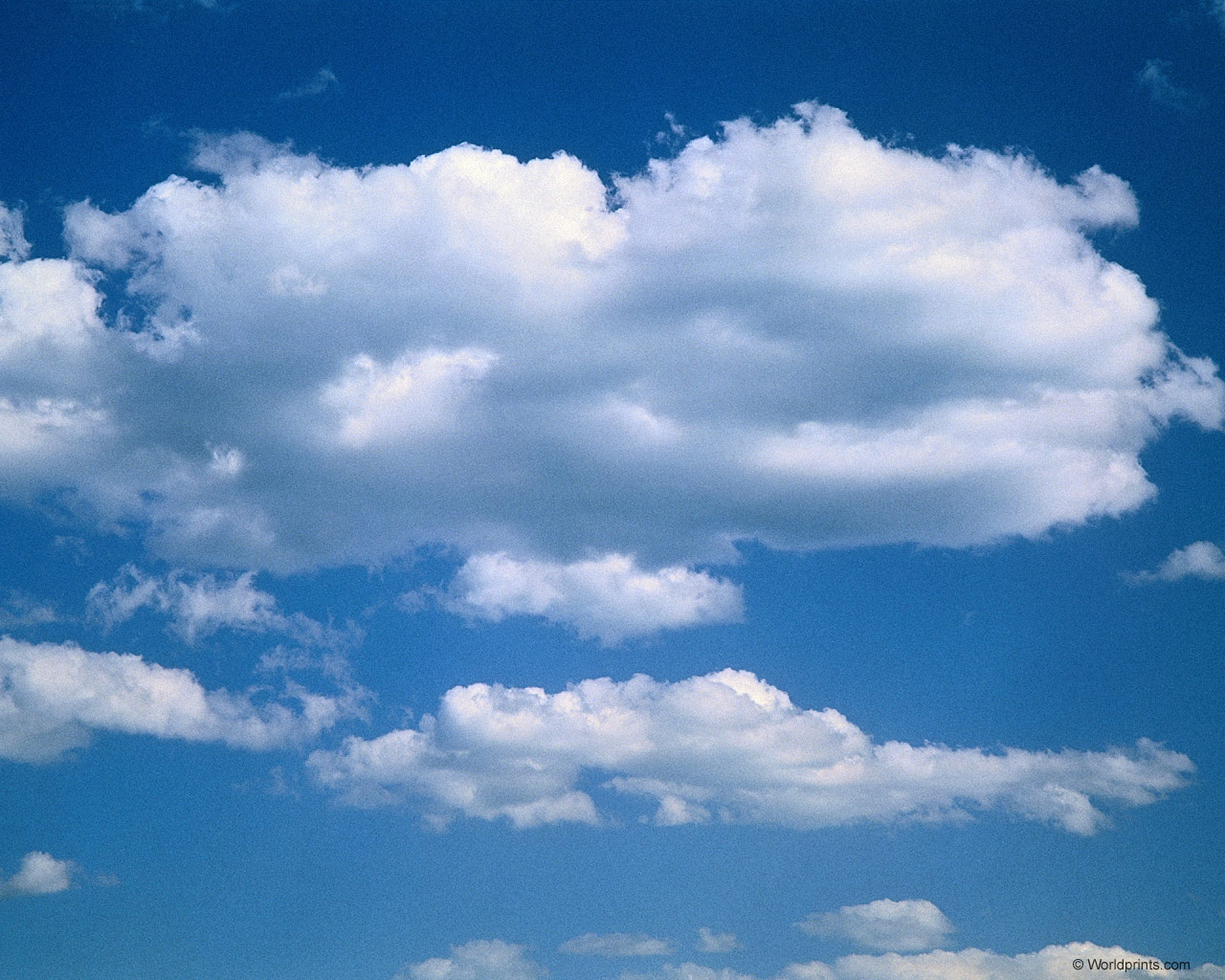 Физминутка
ЗООЛОГИ
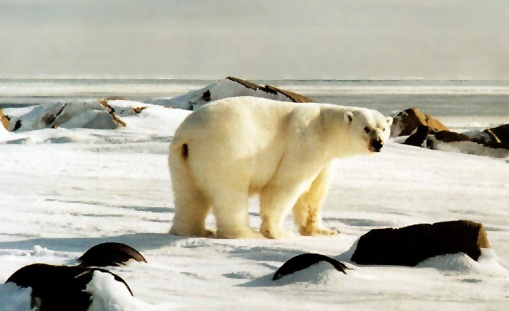 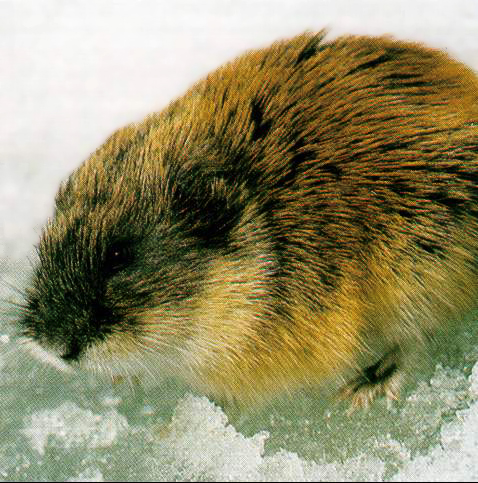 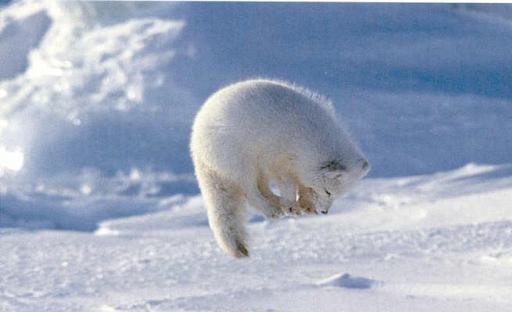 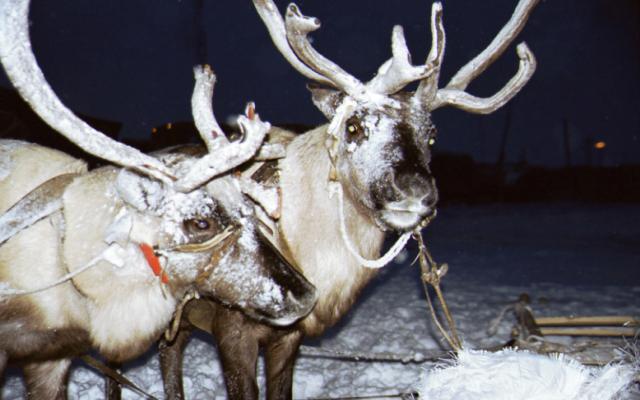 ТРАНСПОРТ
ОБУВЬ
ПИЩА
ОДЕЖДА
ЖИЛИЩЕ
МОЛОКО
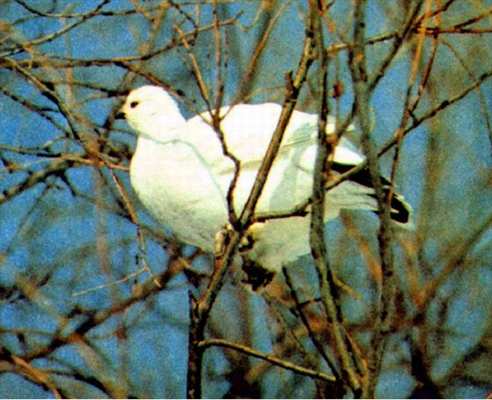 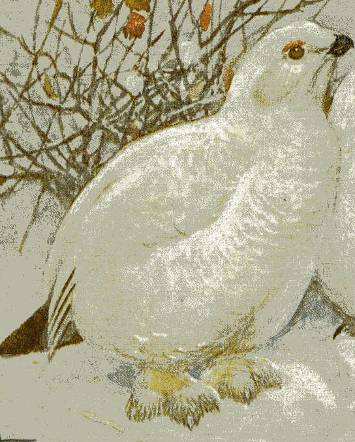 белая куропатка
Белая куропатка.
3.4. сибирский лемминг
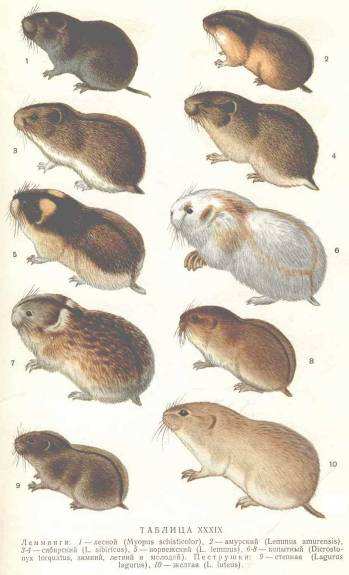 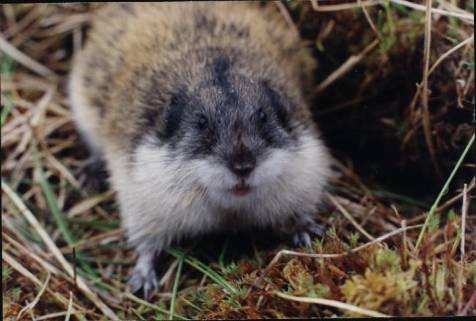 3.4. Сибирский лемминг.
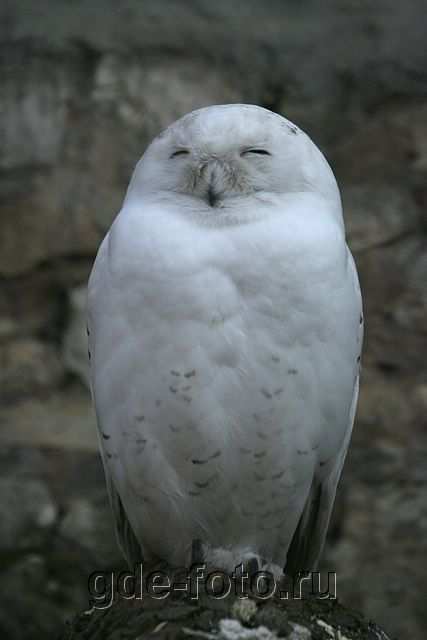 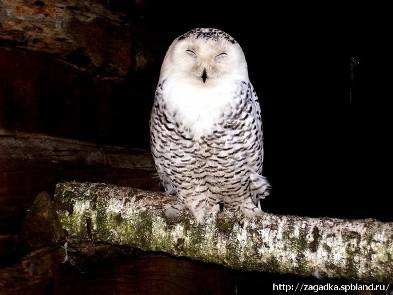 белая сова
Полярные совы видят
 днём, иначе им не пере-
жить многосуточный свет.
Белая сова. Полярные совы видят днём, иначе им не пере- жить многосуточный свет.
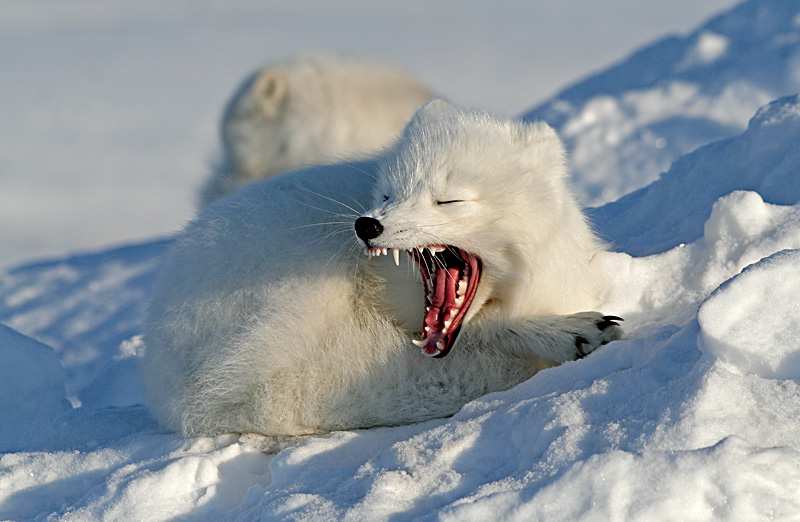 заяц-беляк
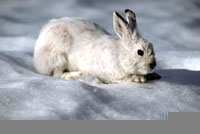 песец
Волк. Заяц-беляк.
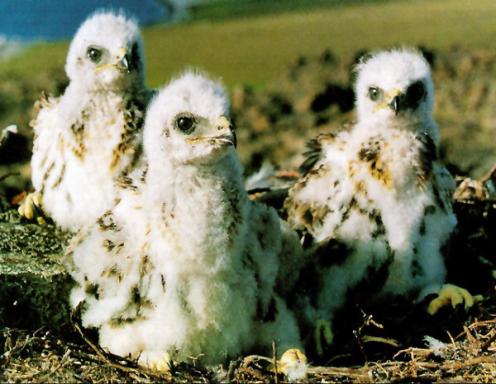 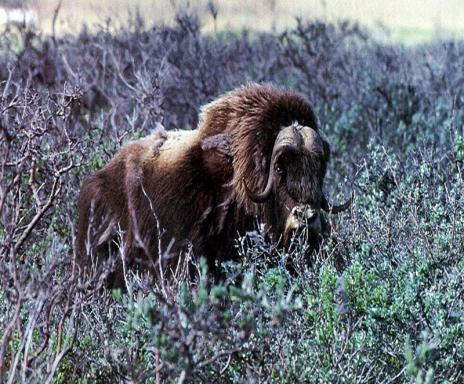 совята
овцебык
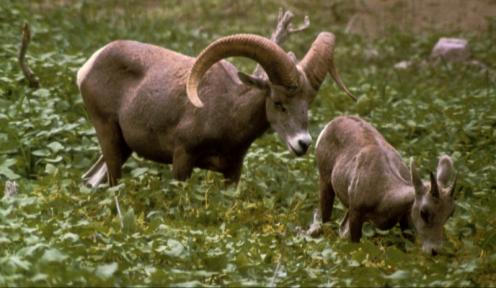 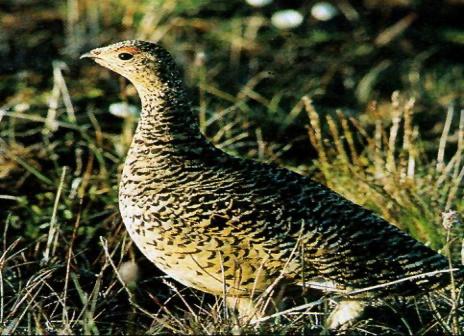 куропатка
Снежный баран
Летом в тундре много комаров, мошек, северных
 шмелей. Их личинки развиваются в водоёмах тундры, 
где для них достаточно пищи (крошечных водорослей, 
остатков растений).
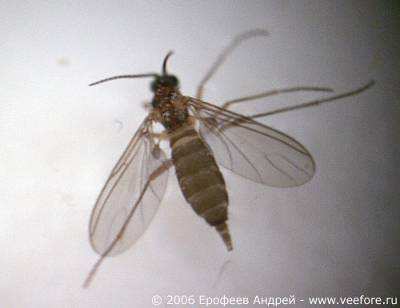 комар
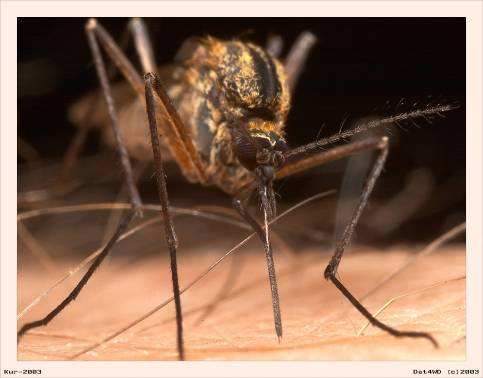 мошка
Летом в тундре много комаров, мошек, северных шмелей. Их личинки развиваются в водоёмах тундры, где для них достаточно пищи (крошечных водорослей, остатков растений). Комар. Мошка.
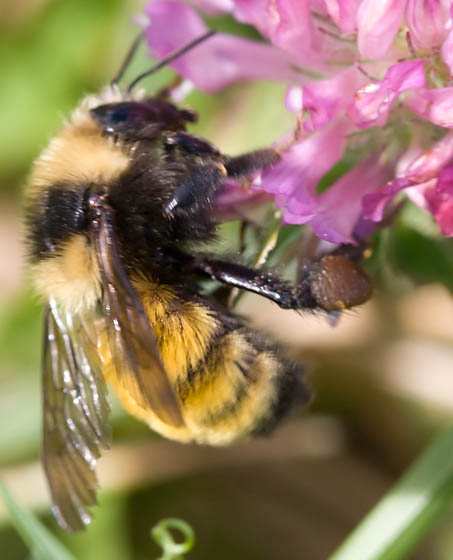 северный золотой
       шмель
Северный золотой шмель.
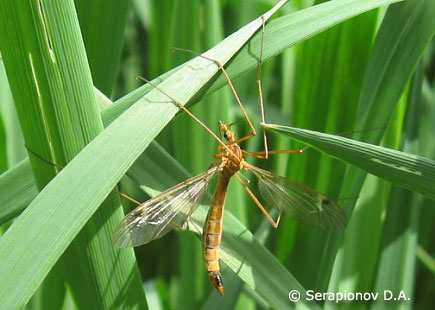 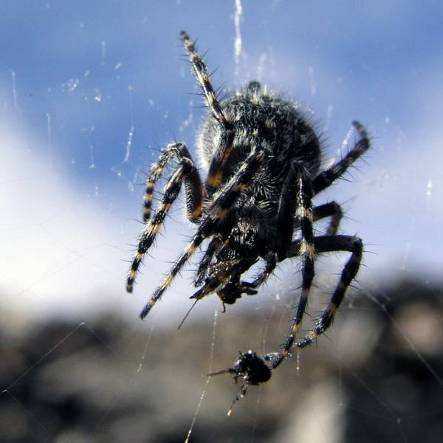 долгоножки
муха
Долгоножки. Муха.
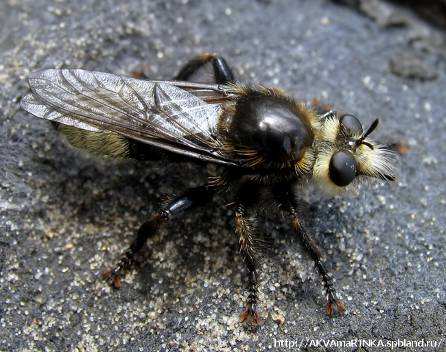 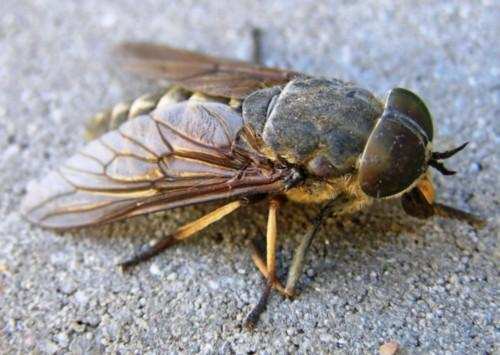 Там, где имеются большие стада оленей много слепней и оводов.
Там, где имеются большие стада оленей много слепней и оводов.
Приспособление животных
                              к условиям тундры:
У  птиц густое оперение и защитная белая окраска;
У зверей густой мех.
Приспособление животных к условиям тундры: Белая окраска меха зверей и оперенья птиц зимой, лишь на короткое время – летом – сменяется на пёструю. Накопление слоя подкожного жира. Густой мех у зверей, тёплый пух - у птиц. Утепление конечностей на зиму: у песцов –тёплые стельки, у птиц опушение ног. Зимняя спячка. Сезонные миграции и кочевники ( осенью покидают тундру).
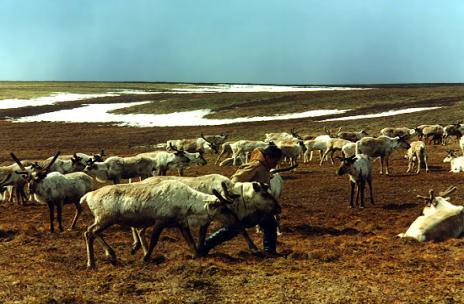 Тундра и          человек
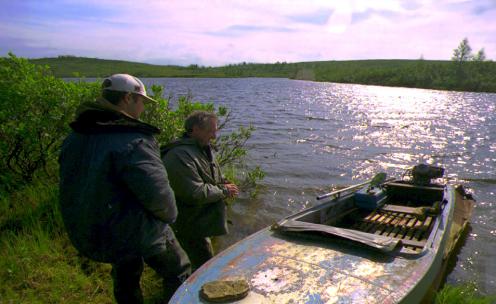 Плотность населения  в тундре  невелика: меньше 1 человека на 1 кв. км.  Здесь живут ханты, манси, эскимосы, эвенки, саами, ненцы, якуты, чукчи и др.  Население тундры
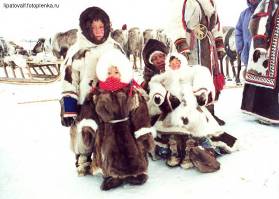 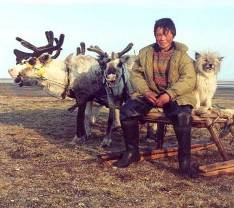 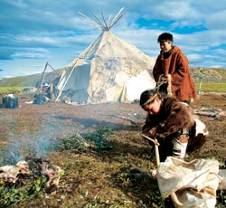 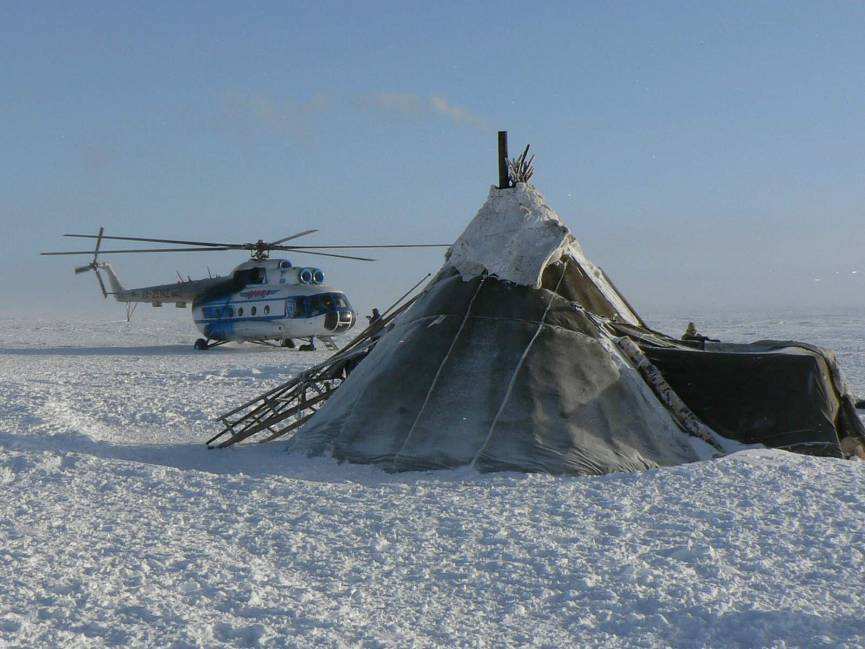 Крупнейшие города тундры - мурманск, норильск. Мурманск незамерзающий порт, крупный центр рыболовства. Норильск-город металлургов и горняков.
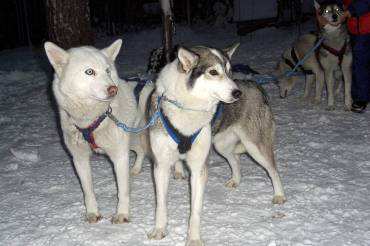 Собаки помогают людям
 передвигаться по
 просторам тундры.
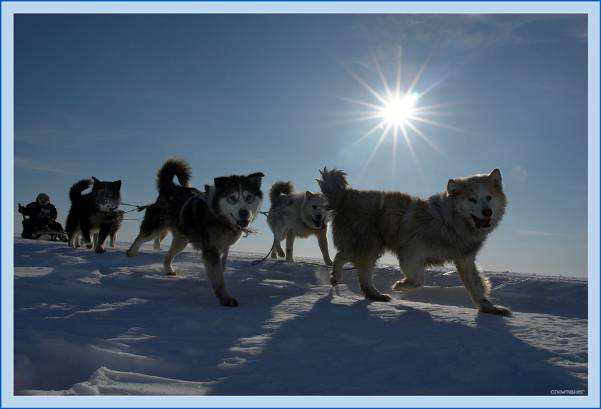 В тундре ведутся поиски и добыча полезных ископаемых, в первую очередь нефти и газа.
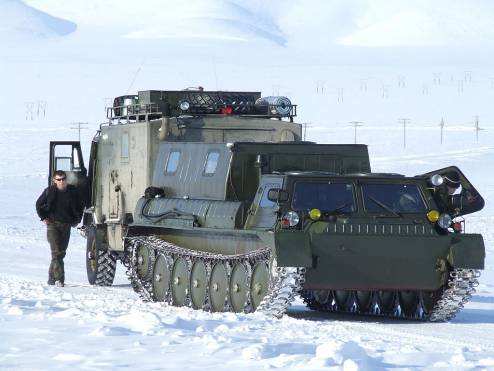 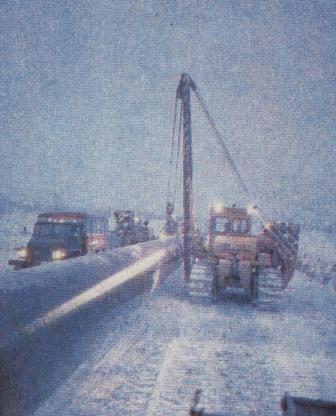 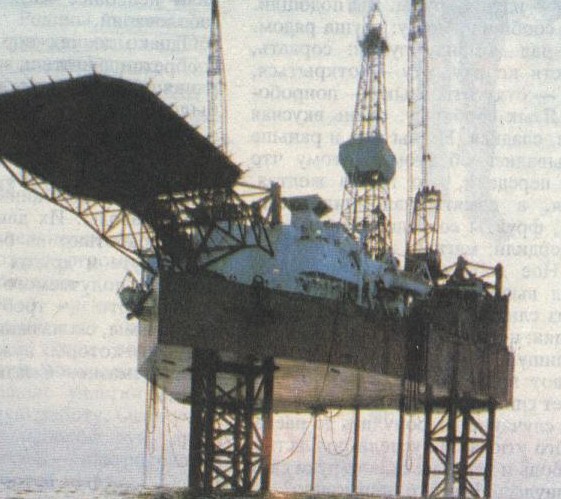 ОЛЕНЕВОДСТВО

ОХОТА

РЫБОЛОВСТВО

ДОБЫЧА НЕФТИ и ГАЗА
ЭКОЛОГИЧЕСКИЕ ПРОБЛЕМЫ
Запретить браконьерство
Взять под охрану оленьи пастбища
Не использовать тяжёлую технику
Бережно относиться к природным богатствам
Как это отразилось на природе тундры? Отходы промышленных предприятий загрязнили воздух, воду, почву. От буровых установок- ручьи мазута и солярки. Замусоривание( в тундре мусор нельзя закопать в землю, вечная мерзлота выталкивает его на поверхность). Разрушение растительного покрова тундры современными транспортными средствами ( след от вездехода не зарастает несколько лет). Из-за бесконтрольной охоты некоторые животные стали редкими. На численность обитателей тундры влияет фактор беспокойства животных. ( Нефтепроводы, газопроводы).
Охраны природы
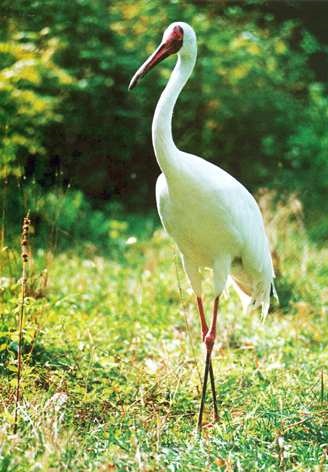 созданы заповедники, например Таймырский
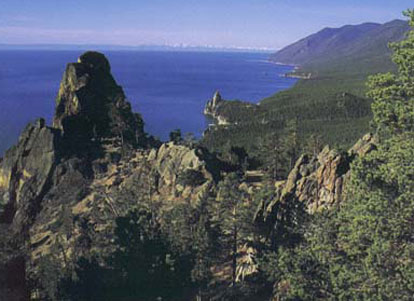 внесены в Красную книгу России редкие животные: белый журавль (стерх), тундровый лебедь, краснозобая казарка, кречет
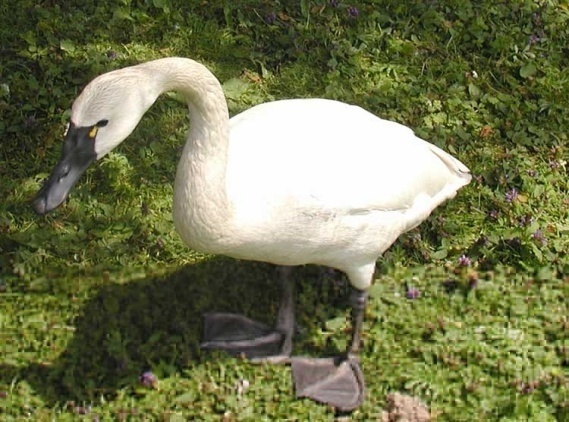 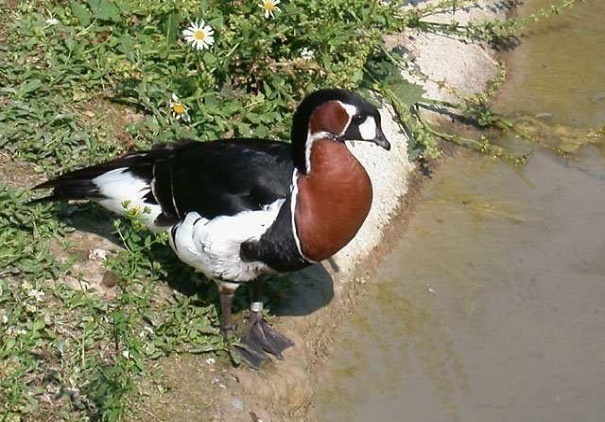 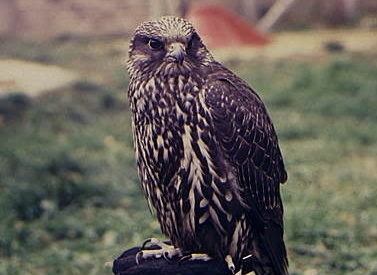 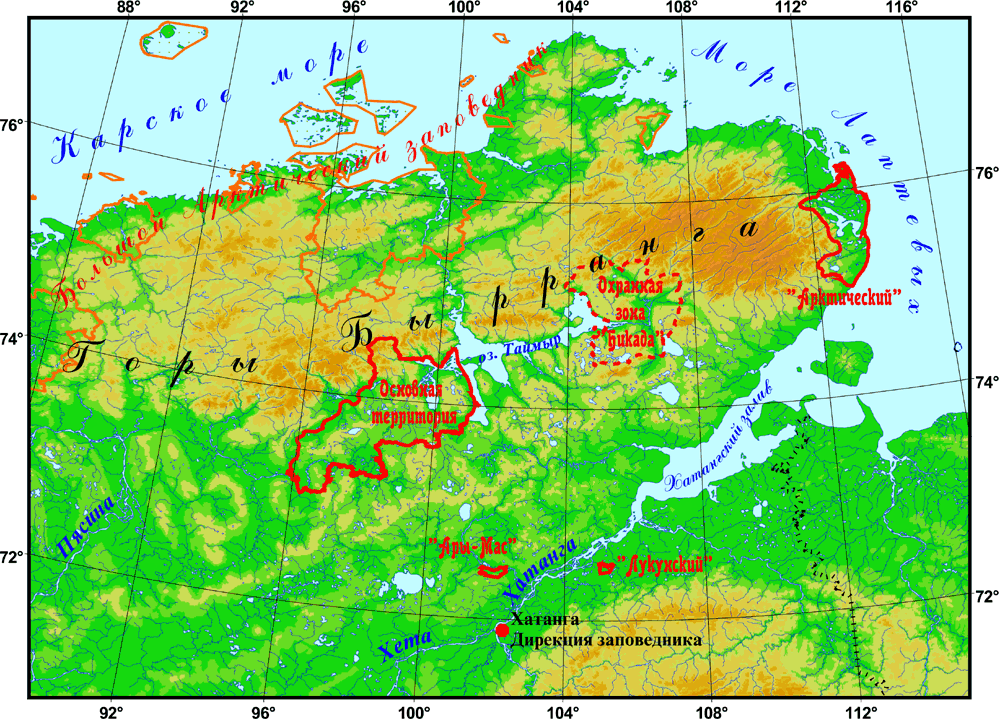 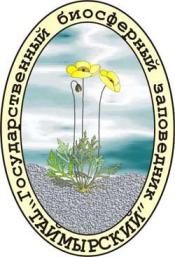 Редкие звери.
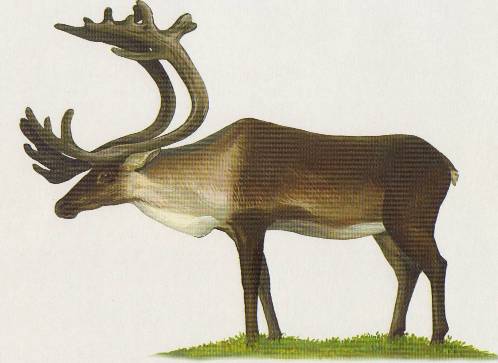 Овцебык.
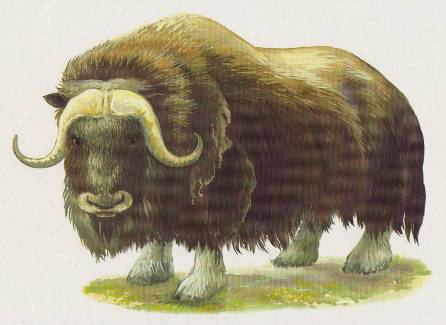 Дикий северный олень.
Игра «Найди лишнее»
Кто не живёт в тундре?
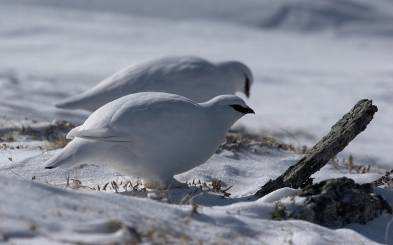 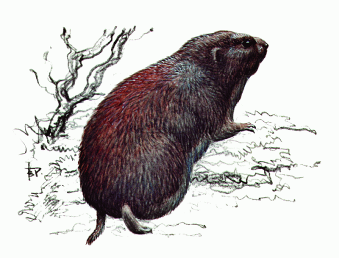 белая куропатка
лемминг
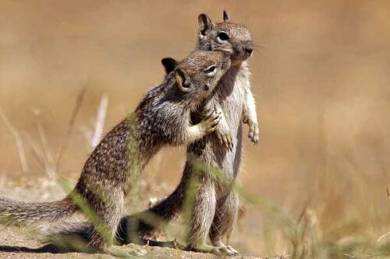 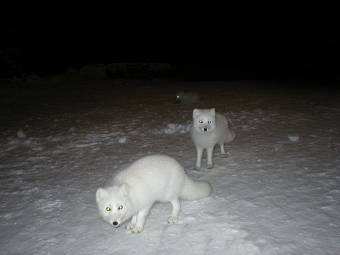 тушканчик
песец
Кто не живёт в тундре? Лемминг. Песец. Белая куропатка. Тушканчик.
Что не растёт в тундре?
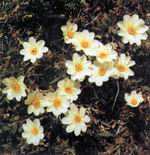 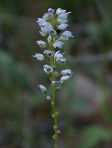 дриада
горец живородящий
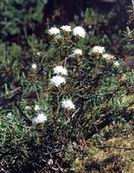 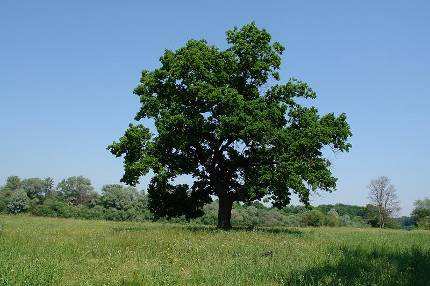 дуб
багульник
Что не растёт в тундре? Дриада. Багульник. Горец живородящий. Дуб.
Анаграммы
васо     
манглем    
лукик 
сецеп 
корашом 
бигулока 
сникаруб 
онель
Сова
Лемминг
Кулик
Песец
Морошка
Голубика
Брусника
Олень
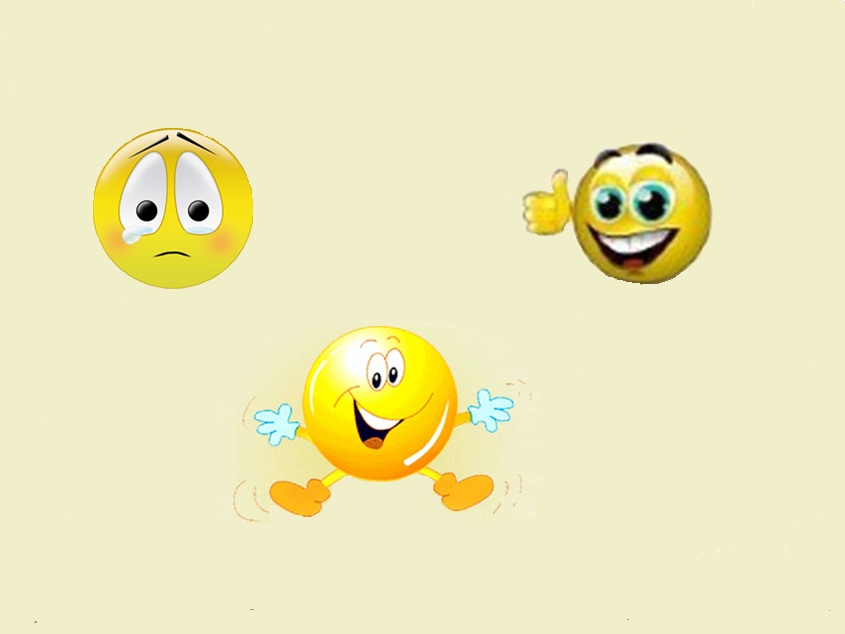 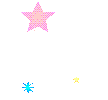 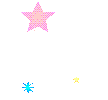 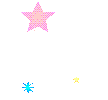 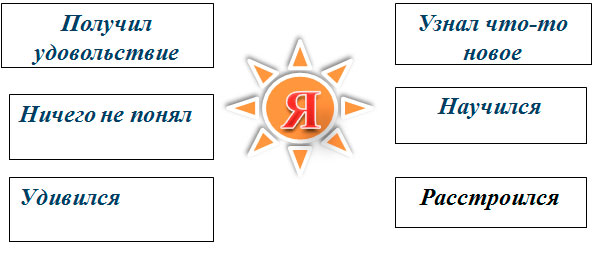 минус
интересно
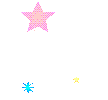 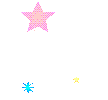 плюс
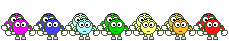 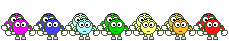 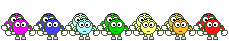 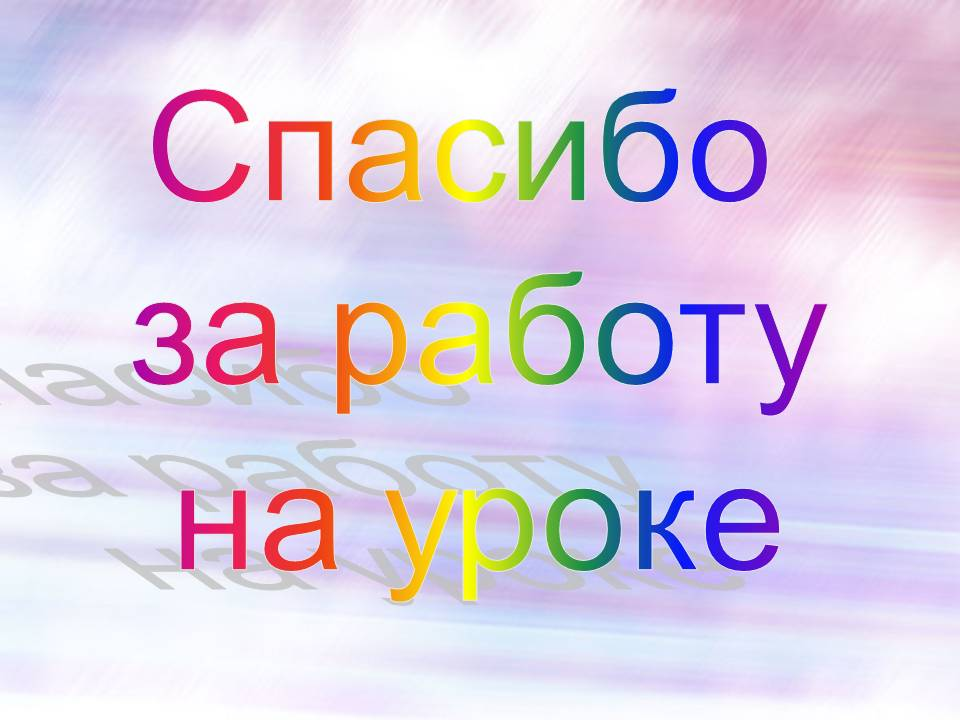 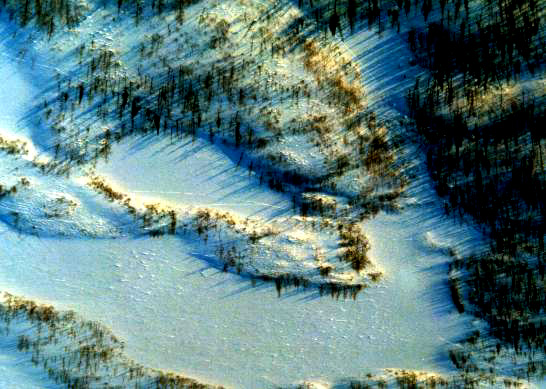 Знай и береги 
природу-колыбель
человечества!